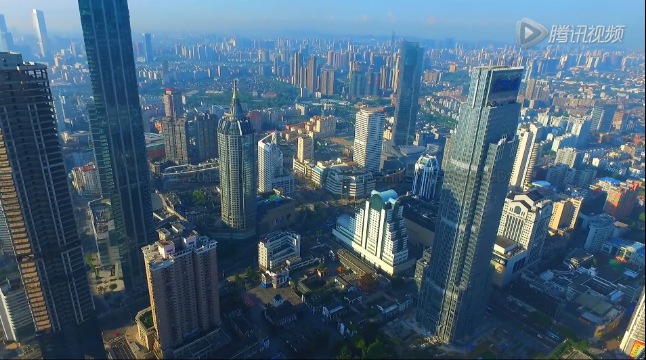 企业管理培训 - 执行力
xiazaii
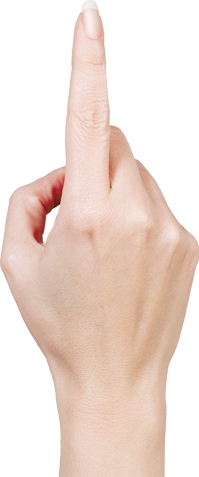 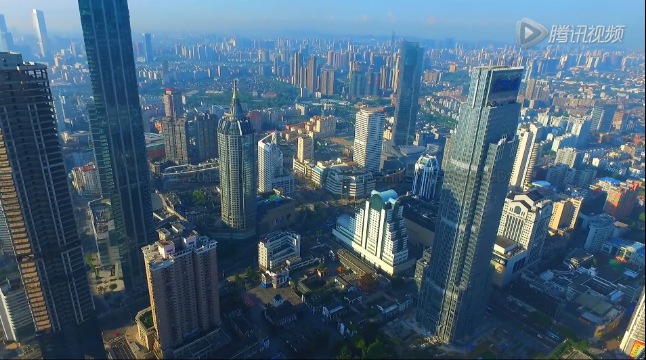 执行力
执行力培训，主要通过对执行力与人才管理内容进行系统的培训，以提升对企业执行的能力，最大程度实现执行力的提升
目录 
Contents
1
2
3
执行力概念
提升执行力
执行力理念
目录
1
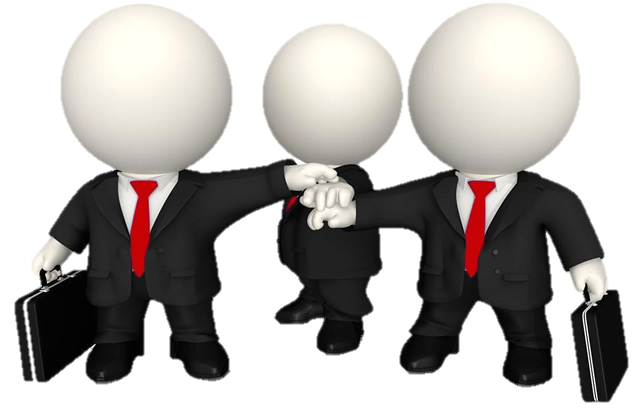 执行力概念
企业Logo
什么是执行力
执行力就是按照公司的要求不择不扣的把事情执行到底
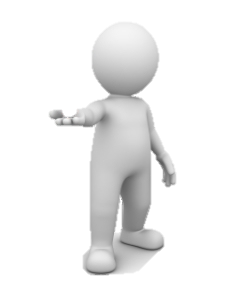 1
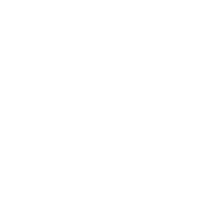 3
2
执行力就是贯彻公司战略意图，完成预定目标的操作能力
执行力就是能够按照领导的安排，在时限内保质保量完成任务的能力
企业Logo
打造执行力抓好三个核心
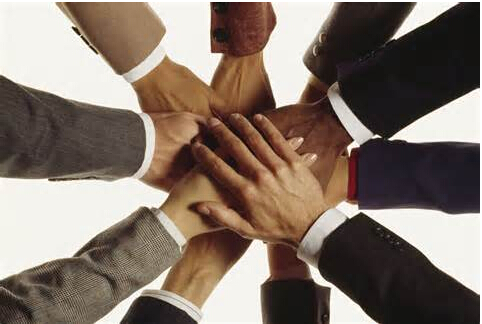 没有执行力就没有竞争力，不解决执行问题，再美丽的蓝图也只会是水中月、镜中花。要想解决企业战略执行问题就必须要抓好三个核心人员流程、战略流程和运营流程
运营流程
战略流程
人员流程
企业Logo
人员流程
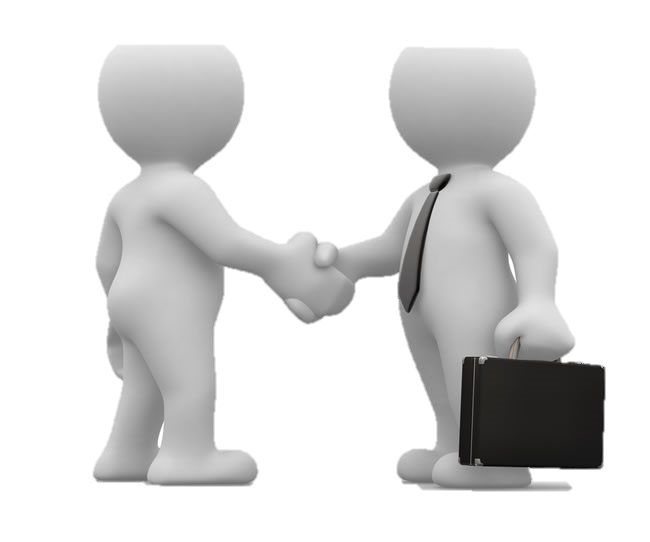 人员流程是执行力的第一位核心，因为人员可以保证战略和运营，离开人员谈战略与运营没有意义，战略与运营的好坏得看什么人来
准确而深入地评估员工
01
02
鉴别与培养人才的体系
04
03
重视高端人才发展工作
建立自己的人才储备库
企业Logo
战略流程
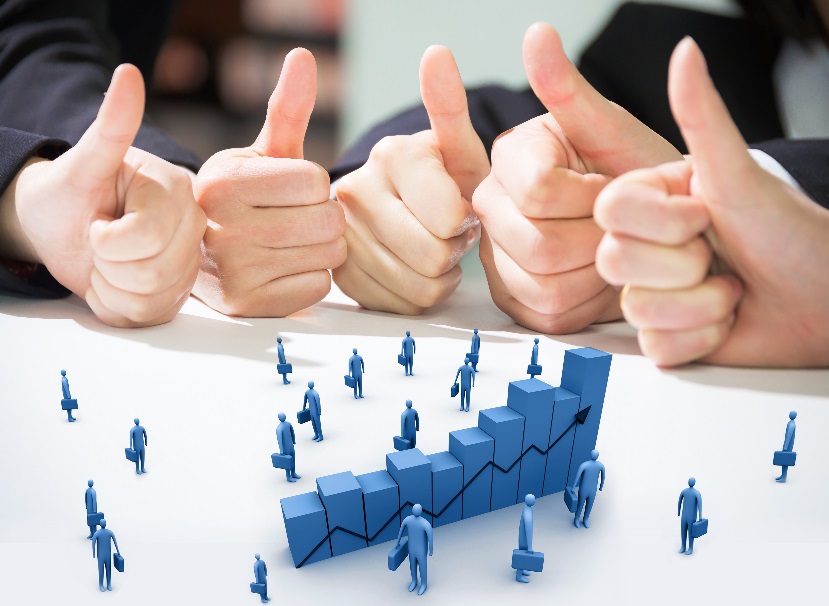 战略能够把公司的优势进行合理发挥
01
战略能够是公司发展机遇和转型机会
02
战略能够避免公司劣势，避免错误
03
战略流程排第二，因为战略一旦错了，运营得越积极，问题会越糟糕，战略是公司正常运营的根本保障
战略能够适度挑战公司执行力的条件
04
企业Logo
运营流程
第三是运营流程，它是执行的具体表现，没有详尽的运营步骤与机制是无法让人员得力与战略落地
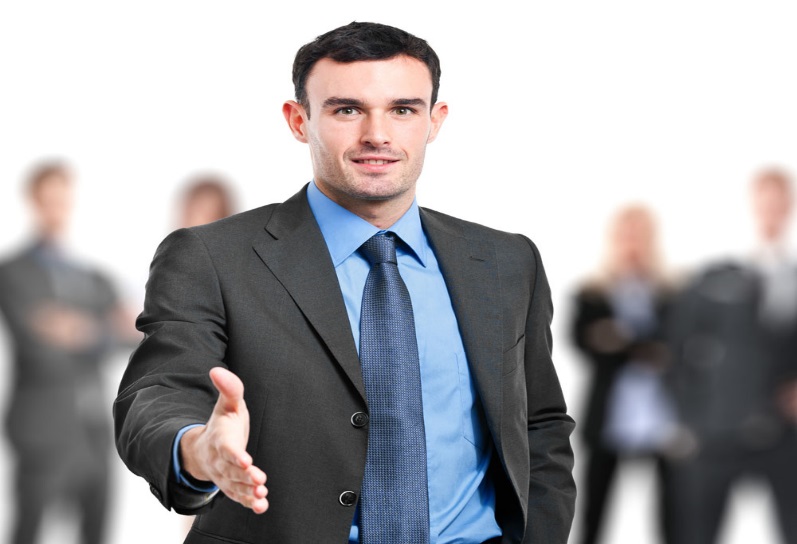 运营流程即战略目标的具体分解，详尽的计划加上积极的行动才能保证战略的落地
01
运营流程即考虑人员问题又考虑战略问题，是彼此连结的枢纽和纽带
02
目录
2
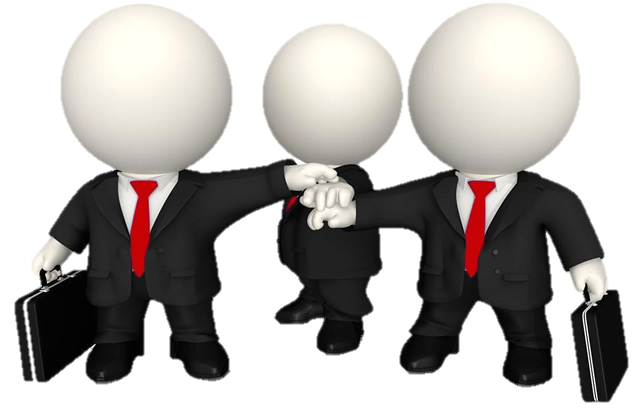 提升执行力
企业Logo
提升执行力
01
02
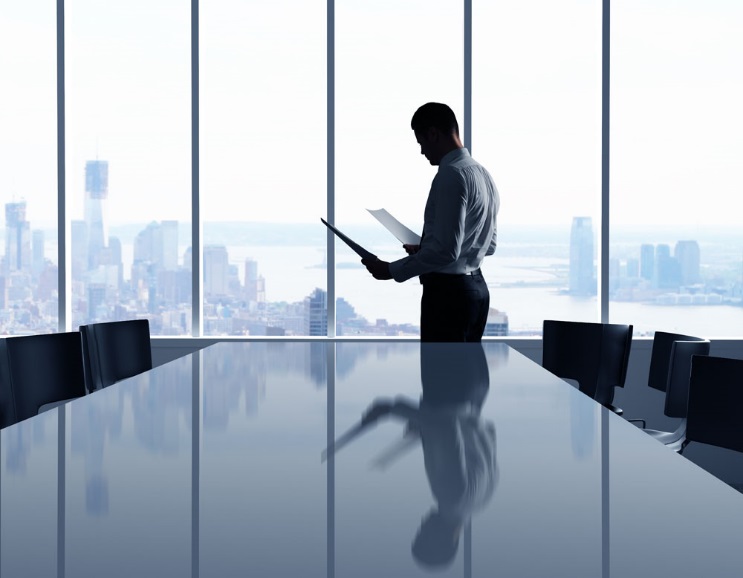 提升执行力直接关系到企业安全、健康、和谐发展问题，企业必须不断提高执行力建设
提升执行力是完善企业制度的一种直接体现，企业发展需要一个好的制度作保证，以达到事半功倍的效果
企业Logo
提升个人执行力
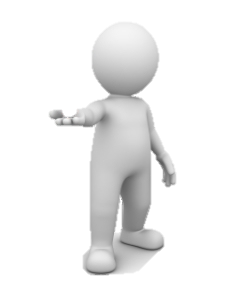 说对话办对事
效率做事
乐在工作
企业Logo
效率做事
会反省
做计划
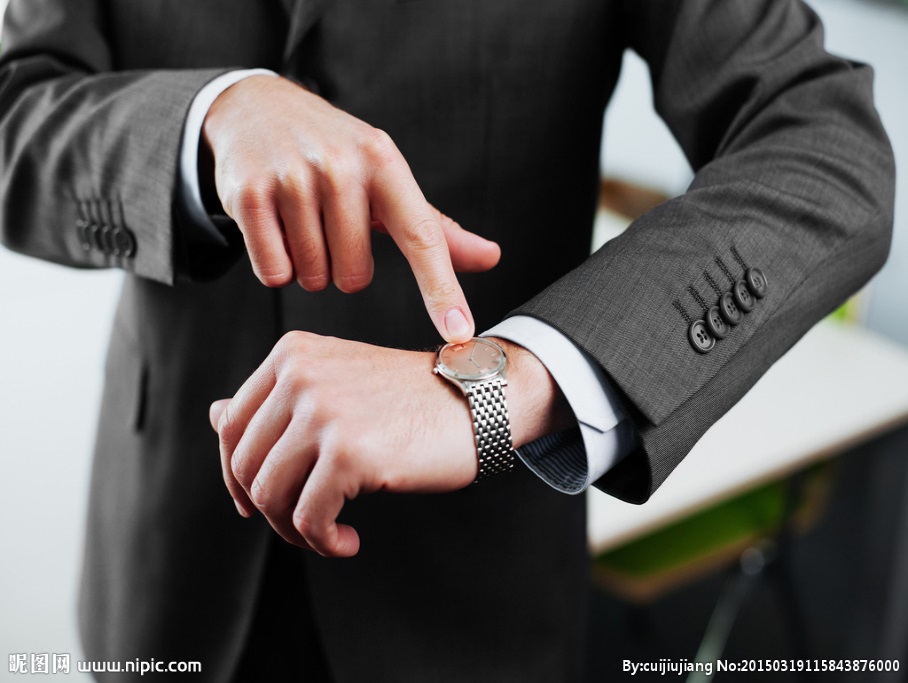 必关注
可执行
懂观念
要分类
企业Logo
乐在工作
创造共同愿景
打造团队精神
1
6
2
5
合理奖惩制度
尊重每名员工
3
4
赞美每名员工
目标激励员工
乐在工作
企业Logo
说对话，办对事
成功人士，他们不随波逐流，有自己的想法与作风他们对自己了解相当清楚，并且肯定自己，日子过得很开心
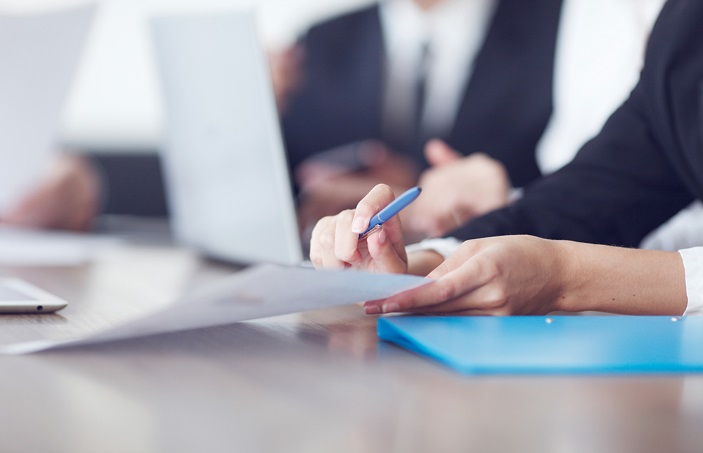 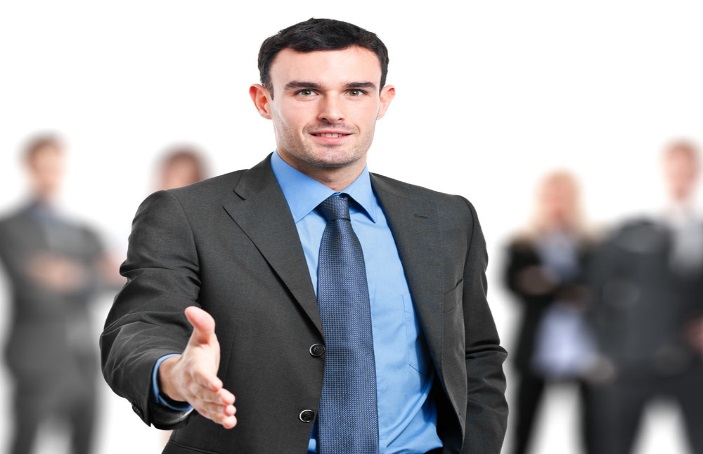 做对事，并能够坚持下来，不因偶尔的失败而放弃，不因他人的集体性选择而盲从，才有可能品尝到胜利的果实
企业Logo
提升组织执行力
执行的三个核心流程
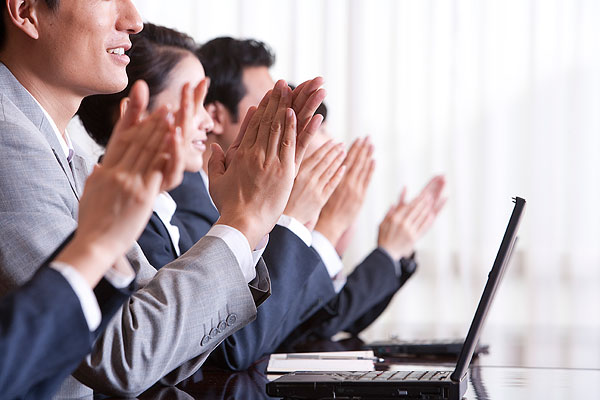 01
组织执行力七大误区
02
如何有效的执行战略
03
企业Logo
三个流程
1
2
3
用对的人
三个流程
做对的事
把事做对
企业Logo
七大误区
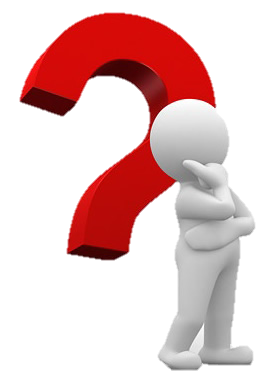 七大误区
战略是管理者的事，执行是员工的事
用人不疑、疑人不用
管理制度变来变去，朝令夕改
制度变形，熟人环境没有规则
管理者没有常抓不懈
差不多就行
策略与制度本身不具有执行性
企业Logo
执行战略
战略失败的四大原因
5%的员工理解企业战略
1
2
85%的管理层花费在讨论战略上的时间少于每月1小时
25%的经理人将企业战略与部门目标连接
3
60%的组织不能将预算与战略有机结合
4
企业Logo
执行战略
运用平衡计卡有效执行战略
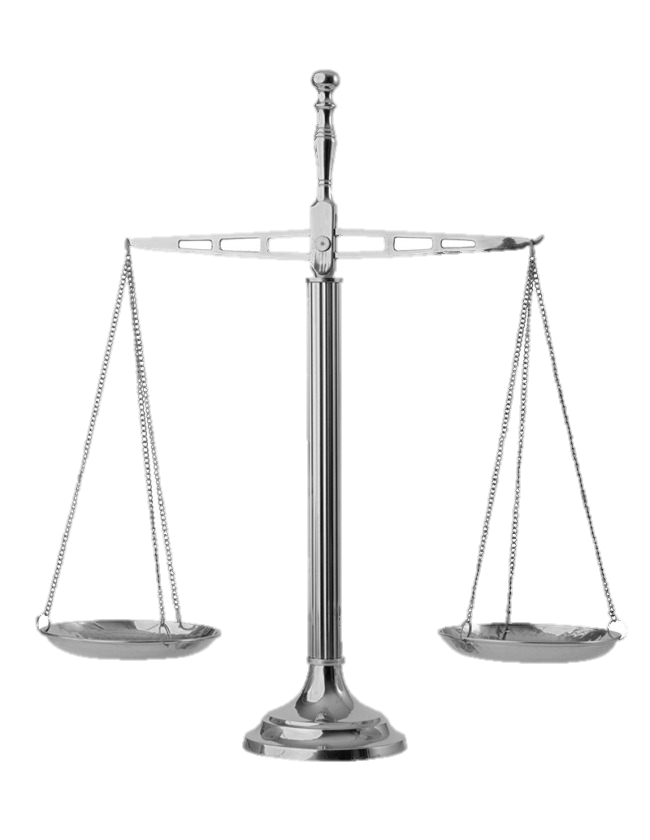 产权关系
战略业务
资源整合
企业文化
公司发展
行业特点
目录
3
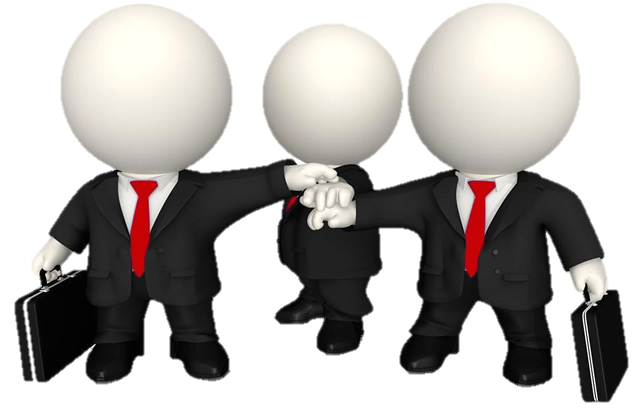 执行力理念
企业Logo
执行四大作风
对个人而言执行力就是办事能力；对团队而言执行力就是战斗力；对企业而言执行力就是经营能力。执行力要成为一种强势，必须要把握执行制胜的二十四字真经认同文化、统一观念、明确目标、细化方案、强化执行和严格考核
四大作风
信守承诺
拒绝借口
坚决执行
永不服输
企业Logo
如何做领导者
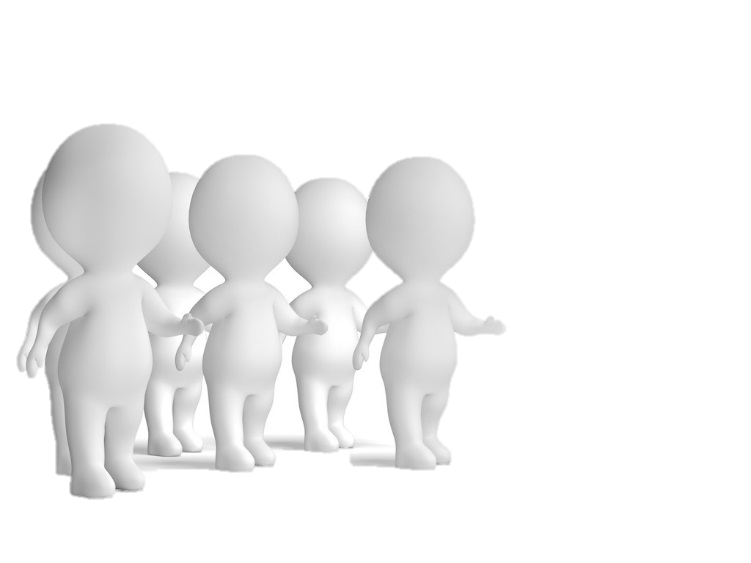 聚人先造梦：成为有跟随着的领导
做事先安人：用对人做对事
育人先育魂：善用文化的力量
企业Logo
执行四大原则
1
愿景统一原则——自动自发，为结果负责
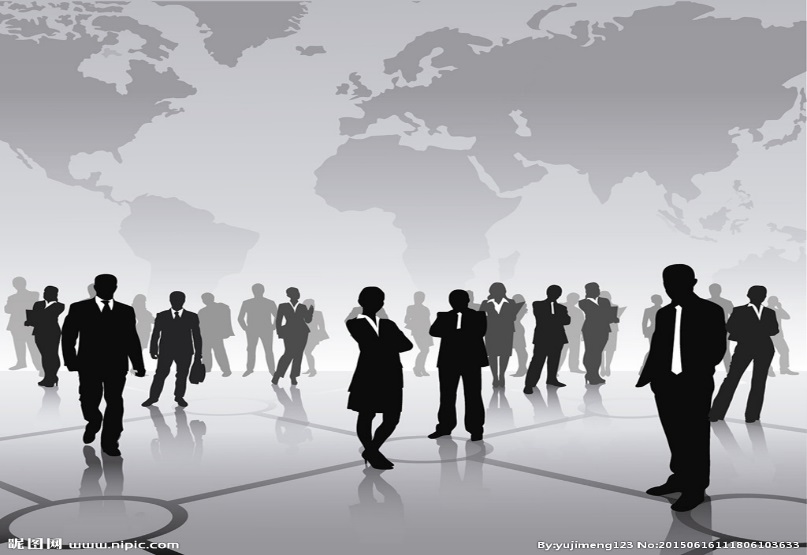 2
多走半步原则——主动承担，消除隔阂
环环相扣原则——系统的执行动力和压力
3
4
细节魔鬼原则——成败决定于细节
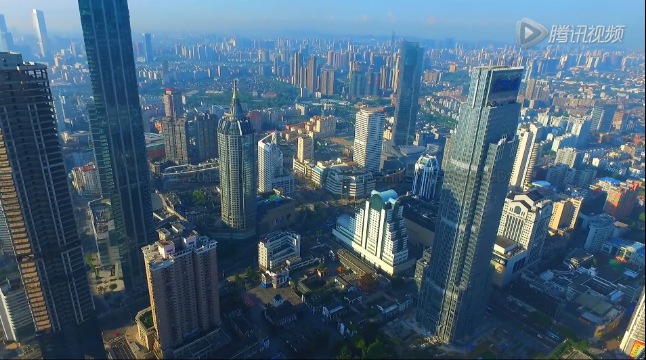 感谢您的观看！
xiazaii
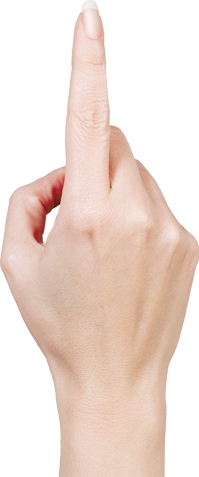